SUBJECT- GENDER, SCHOOL    AND SOCIETY
TOPIC – GENDER STEREOTYPES
Asst. Prof. MANPREET KAURSADBHAVNA COLLEGE OF EDUCATION FOR WOMEN, RAIKOT
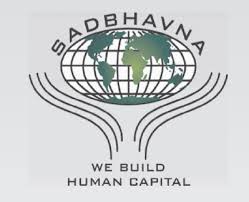 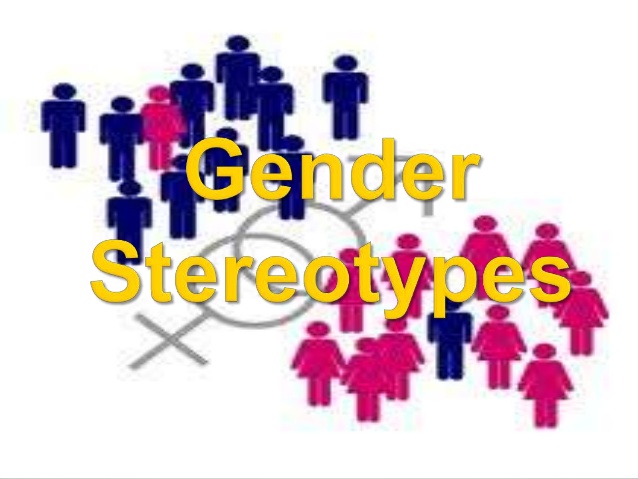 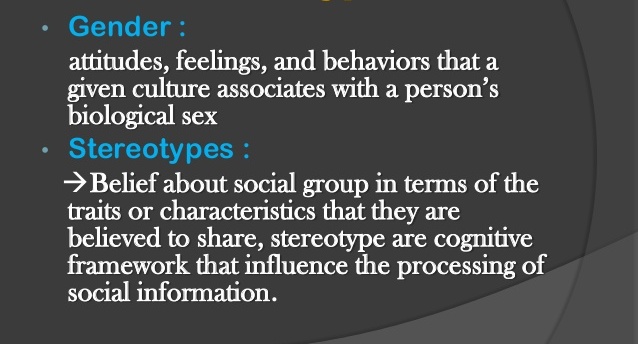 MEANING
GENDER STEREOTYPES ARE SOCIALLY COSTRUCTED BELIEFS ABOUT MEN AND WOMEN. THEY ARE CONSTRUCTED THROUGH SAYINGS, SONGS, PROVERBS, THE MEDIA, RELIGION, CULTURE, CUSTOM, EDUCATION, DRAMA ETC.
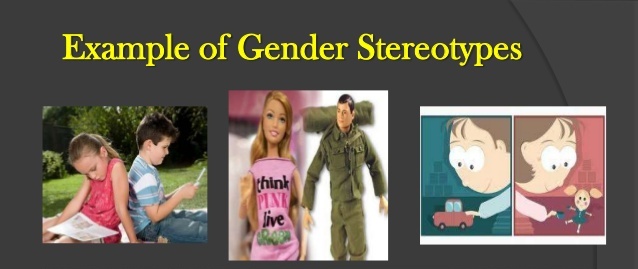 THANK YOU